An Evaluation of Methods for Handling Missing Data in Randomized Controlled Trials withOmitted Moderation Effects
Student: Elizabeth Pauley, University of Rhode Island epauley@uri.edu
Mentor: Katia Bulekova, boston university, ktrn@bu.edu
Researcher: Manshu Yang, University of Rhode Island myang@uri.ed

April 19, 2024
Methods for Missing Data in RCTs w/OMEs
Compare methods (IPW, MI-CE, MI-JM, LD & CD) via Monte Carlo Simulation using Unity 
Evaluate Relative Bias and Type I Error
Methods for Missing Data in RCTs w/OMEs
Goals
Expand working knowledge of HPC
Expand knowledge of Monte Carlo Simulation Studies
Determine recommended method based on results
Methods for Missing Data in RCTs w/OMEs
Timeframe
October 2023
April 2024
Methods for Missing Data in RCTs w/OMEs
What we accomplished
Improved code efficiency
Obtained results from HPC & compiled multiple arrays for analysis
Draft of manuscript in progress
Code Efficiency Improvements
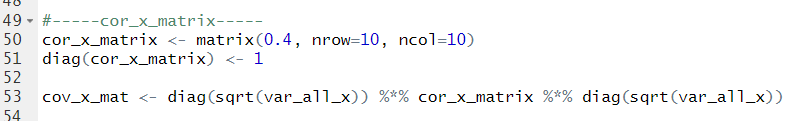 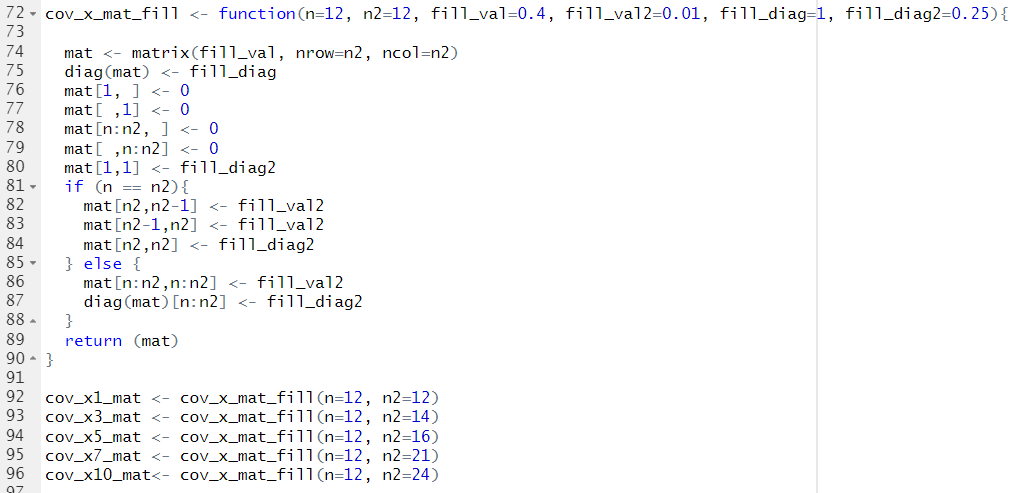 Results Summary
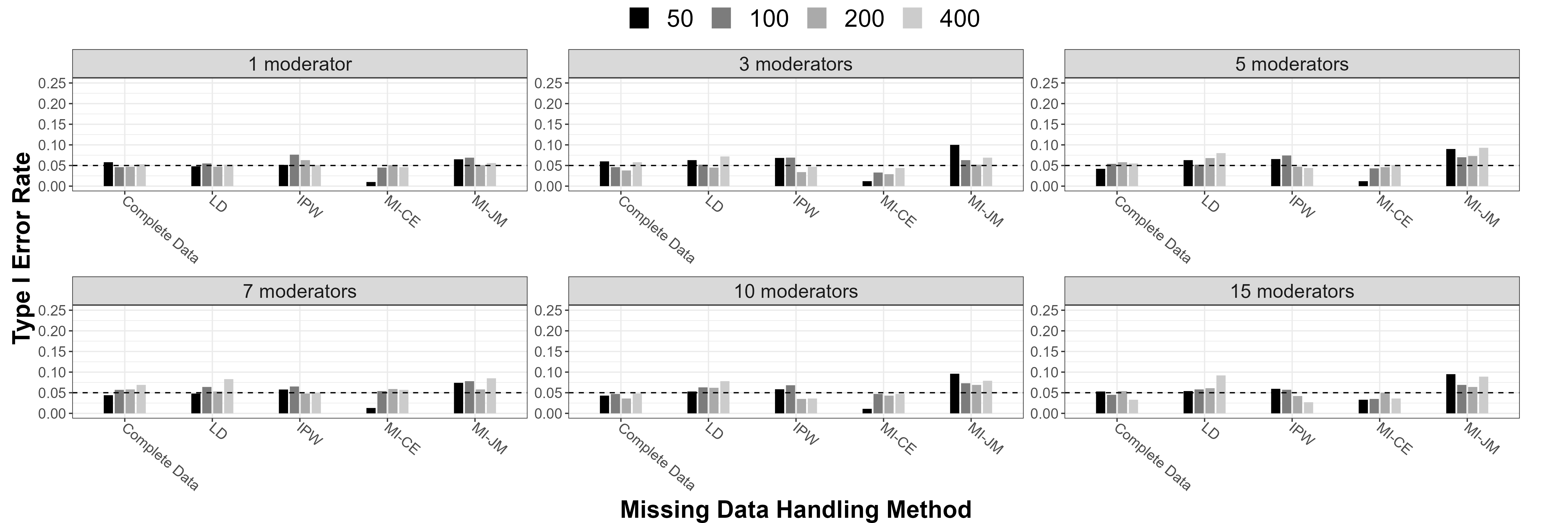 Lessons Learned
R versioning on local machine & HPC
Run time limitations in HPC environment
Exporting csv files
Manuscripts & Contributions
First manuscript in progress, target 5/2024
Submission to Behavioral Health Research Methods
Inclusion of code for methods within Appendices of Manuscript